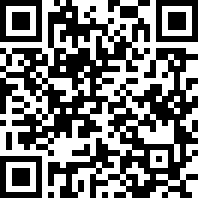 КАРЬЕРНЫЕ ВОЗМОЖНОСТИ ВЫПУСКНИКОВ МАГИСТАРТУРЫ
«ПРАВОВОЕ РЕГУЛИРОВАНИЕ PR И GR ТЕХНОЛОГИЙ В ПОЛИТИКЕ И БИЗНЕСЕ»
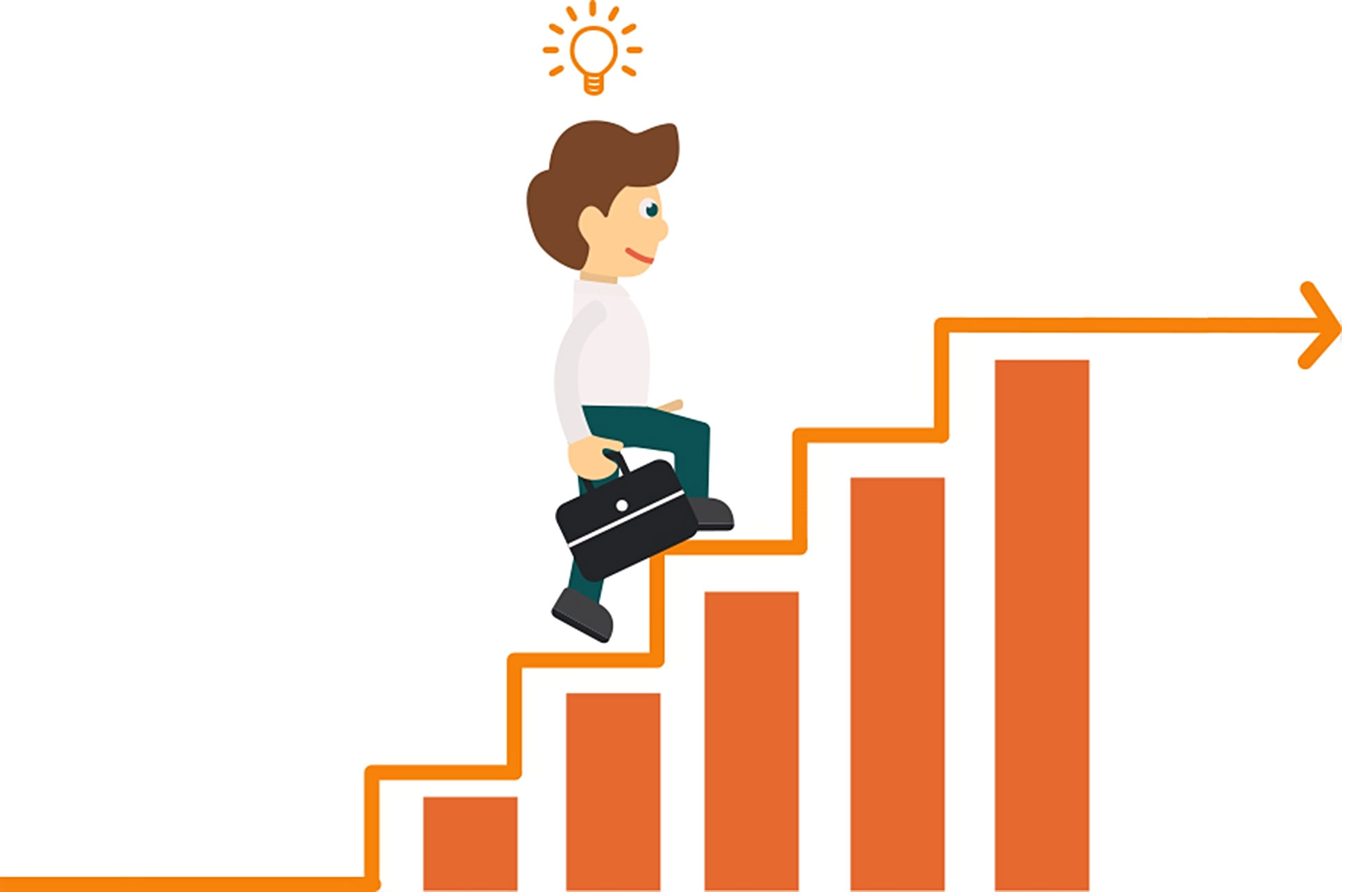 СОДЕРЖАНИЕ
Перечень областей деятельности
Возможные карьерные пути
Перечень необходимых компетенций
Ориентировочные зарплатные вилки
Примеры компаний – возможных работодателей
ПЕРЕЧЕНЬ ОБЛАСТЕЙ ДЕЯТЕЛЬНОСТИ
Политические партии и общественные организации
Органы публичной власти
Медиа-компании
Правовое сопровождение деятельности рекламных компаний
Правовое сопровождение компаний по связям с общественностью
PR и GR деятельность
Консалтинговая деятельность
Карьерный путь юриста в сфере PR и GR технологий
Стажёр
Младший юрист
юрист
Выпускник
Старший юрист
Партнер
Советник
Создатель собственной юридической компании
Частно практикующий юрист
Адвокат в PR и GR сферах
Юрист экспертного уровня
Карьерный путь юриста по защите персональных данных
Карьерный рост
Партнер / от 500 тыс.
Советник/ от 250 тыс.
Старший юрисконсульт / от 200 тыс.
Юрист / от 150 тыс.
Младший юрист / от 80 тыс.
Стажер / от 40 тыс.
ТРЕБОВАНИЯ К КАНДИДАТАМ
На должность помощника юриста в сфере PR и GR технологий
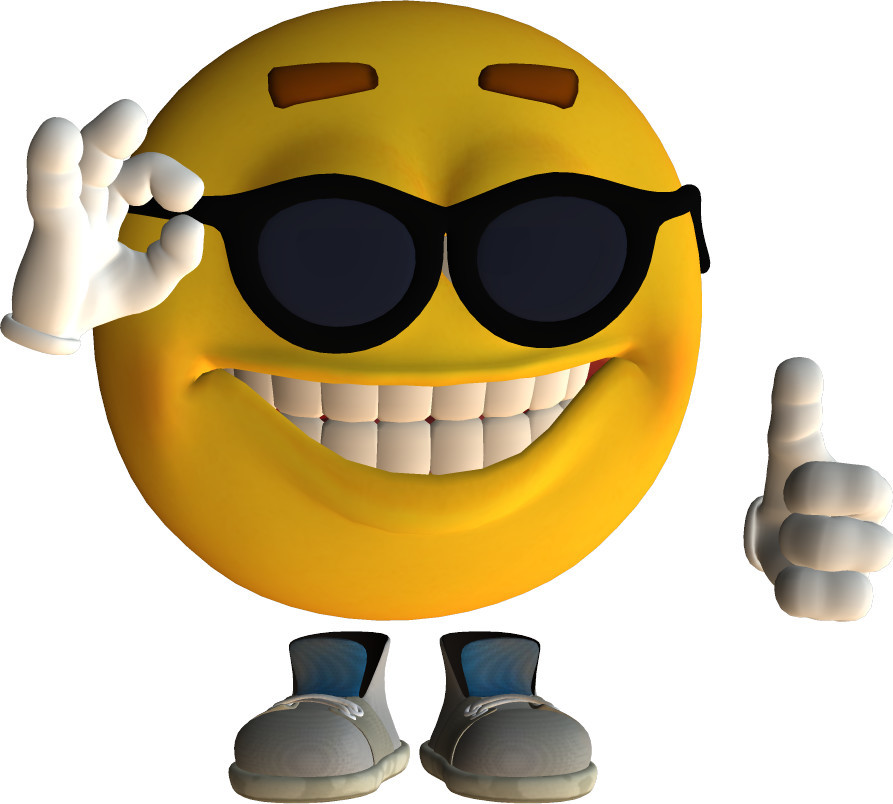 Гибкость мышления
Логические способности
Ориентация на результат
Стрессоустойчивость
Умение работать с информацией
Знание информационных технологий
Понимание основ рекламы и связей с общественностью
Грамотная речь
Способность к анализу
Внимательность к деталям
ТРЕБОВАНИЯ К КАНДИДАТАМ
На должность юриста в сфере PR и GR технологий
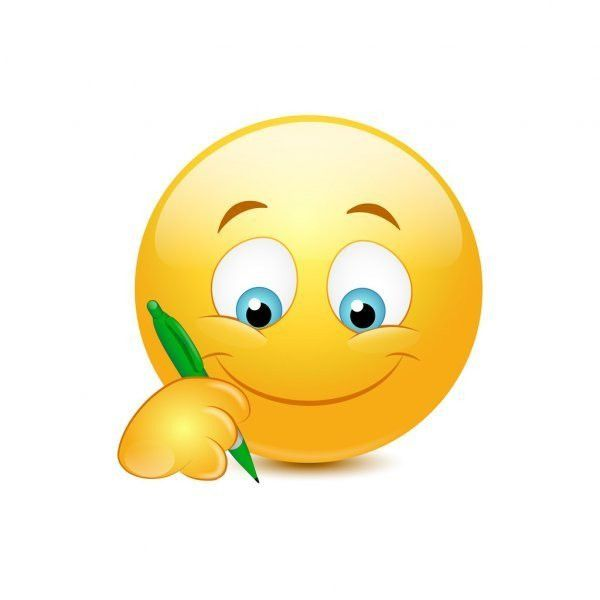 Гибкость мышления
Умение работать с информацией
Знание информационных технологий
Понимание основ рекламы и связей с общественностью
Грамотная речь
Способность к анализу
Внимательность к деталям
Опыт написания юридических заключений
Уверенные знания и опыт работы в области корпоративного сопровождения компаний
Навыки подготовки договоров, связанных с рекламой и связями с общественностью
ТРЕБОВАНИЯ К КАНДИДАТАМ
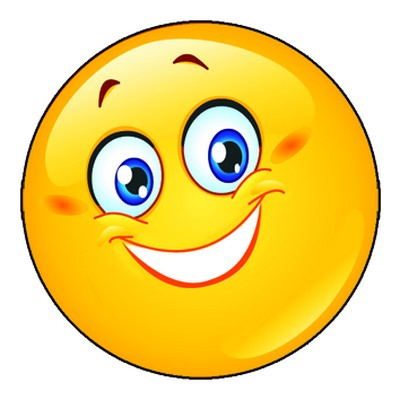 На должность старшего юриста в сфере PR и GR технологий
Опыт работы юристом в сфере рекламы и связей с общественностью
Опыт в сфере взаимодействия в органами публичной власти
Знание судебной практики и разъяснений регуляторов
Опыт написания юридических заключений
Уверенные знания и опыт работы в области корпоративного сопровождения компаний
Навыки подготовки договоров, связанных с рекламой и связями с общественностью
Опыт работы с интеллектуальной собственностью
Отличные навыки устного и письменного делового общения
ПРИМЕРЫ КОМПАНИЙ-РАБОТОДАТЕЛЕЙ
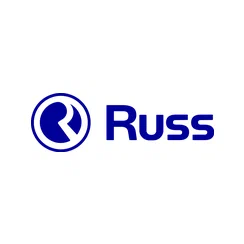 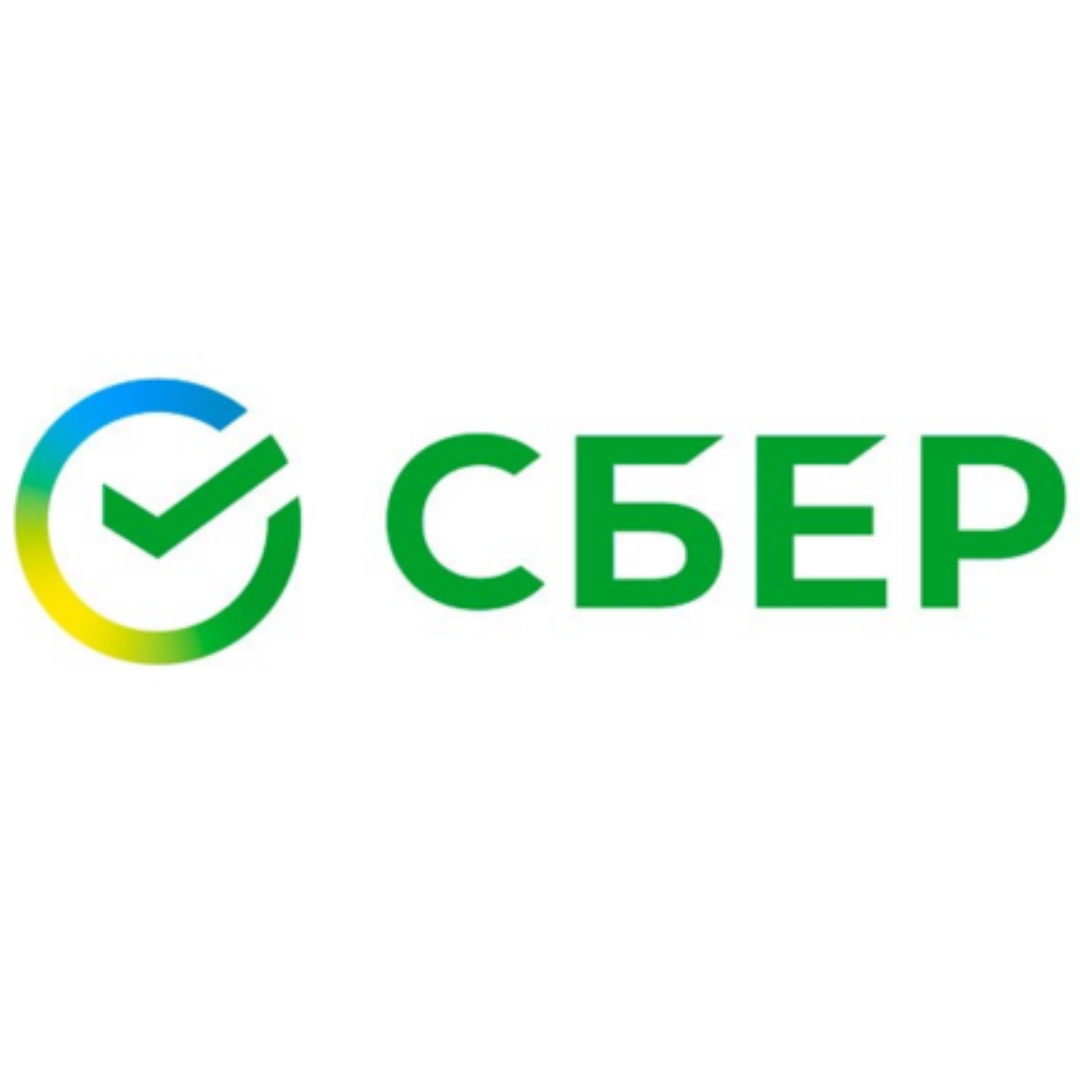 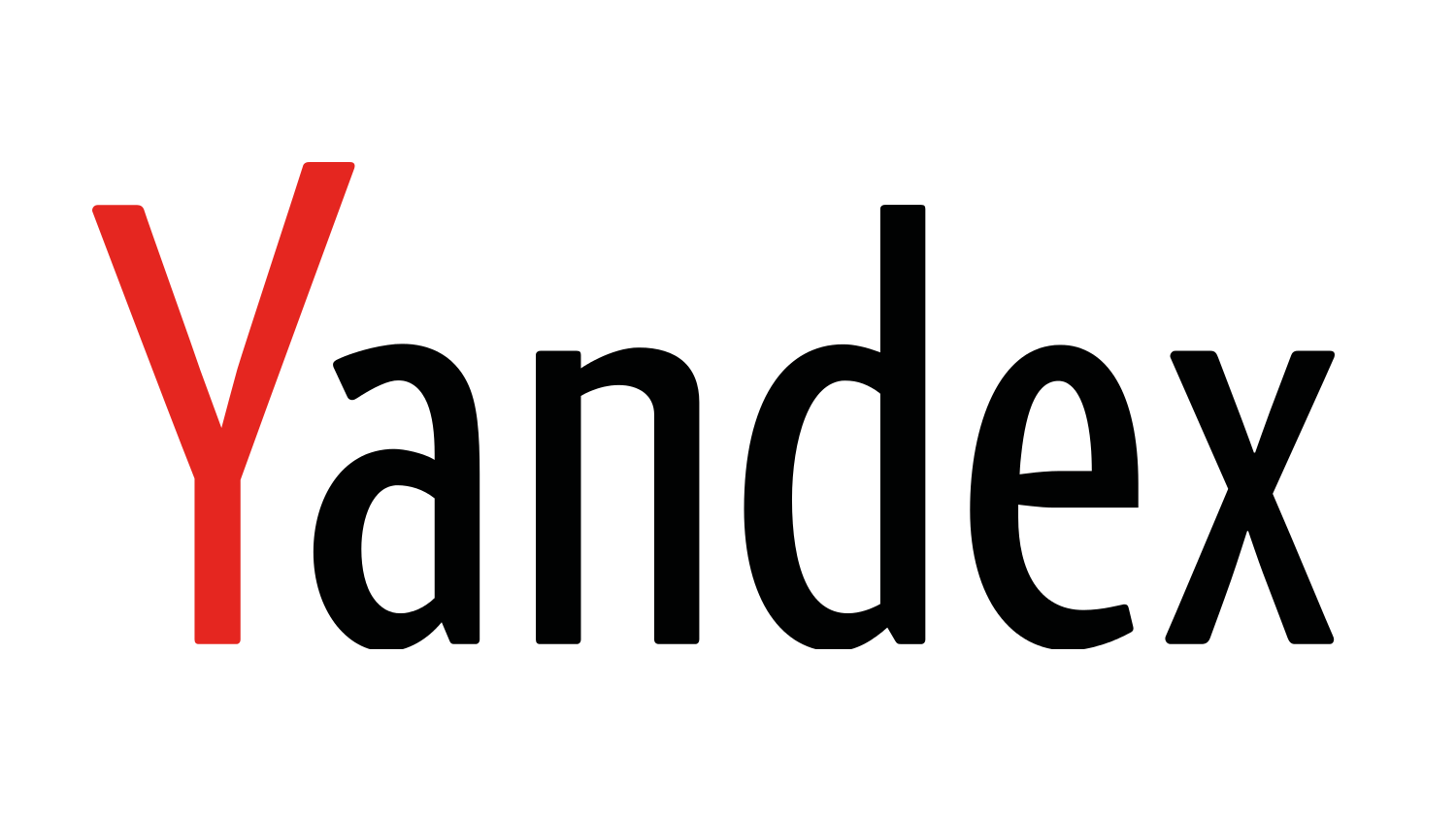 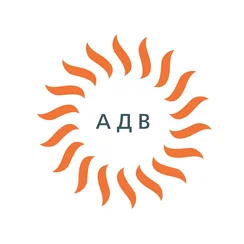 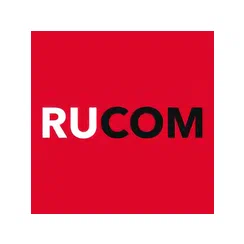 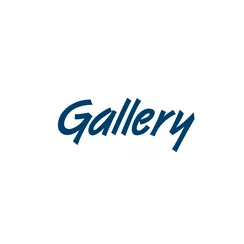 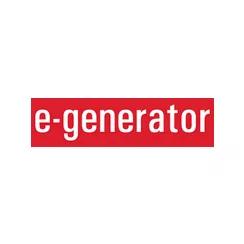 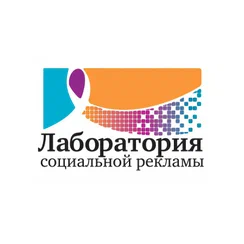 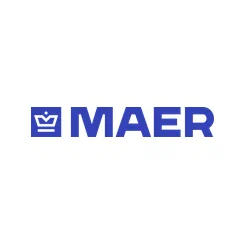 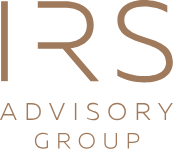 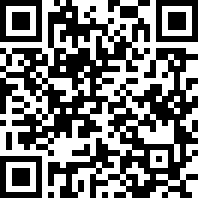